Biomas brasileiros
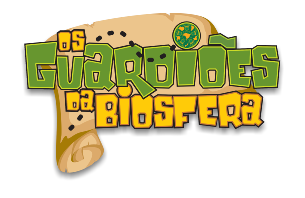 Resumo do Guardiões da Biofera
Biomas brasileiros
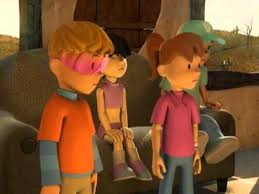 Biomas brasileiros
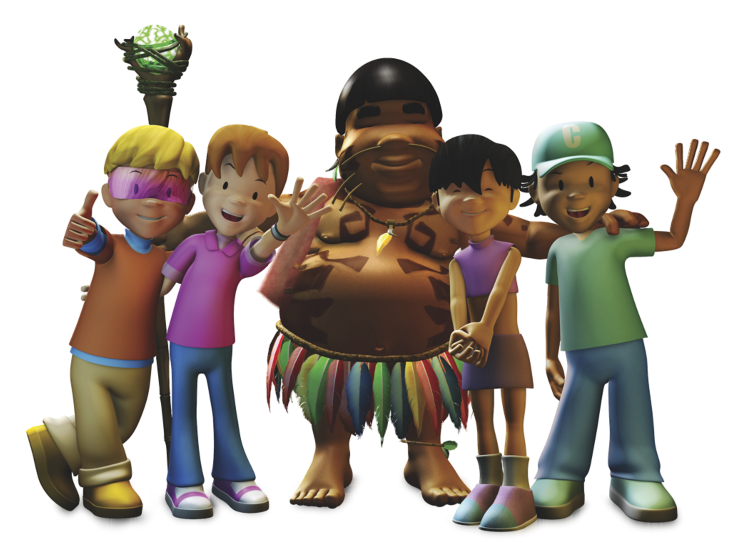 Biomas brasileiros
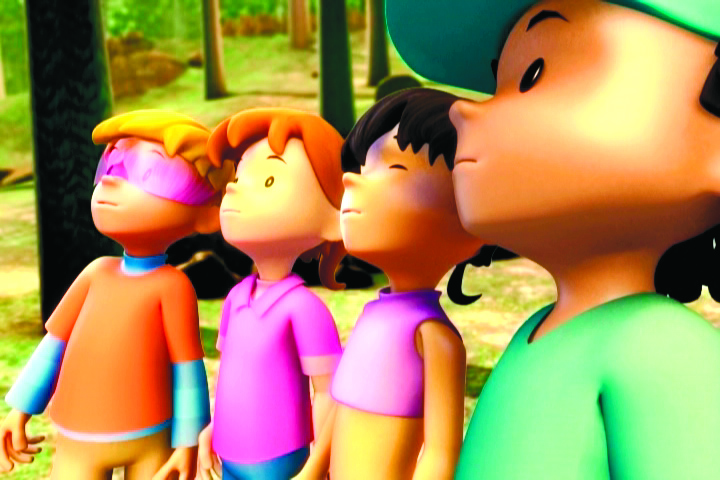 Biomas brasileiros
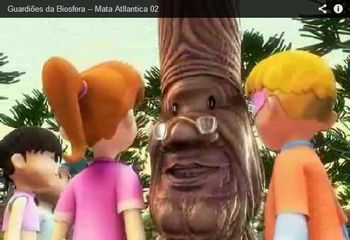